মোহাম্মদ ইমতিয়াজ মাহমুদ বেগ ইমনসহকারি শিক্ষক ,লাউরফতেহপুর আর এন টি বালিকা উচ্চ বিদ্যালয়
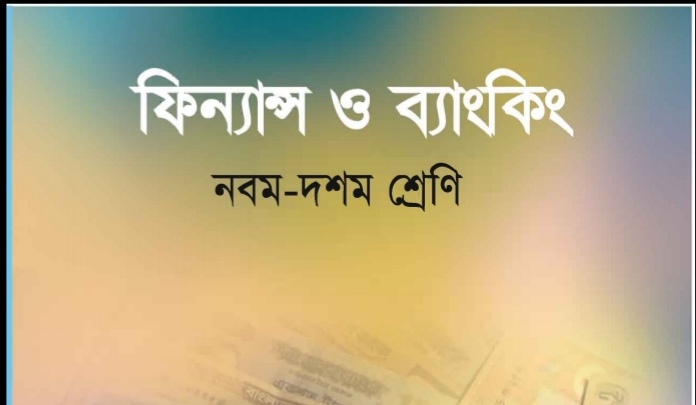 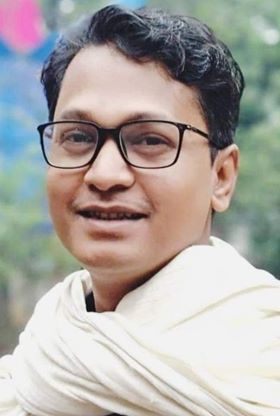 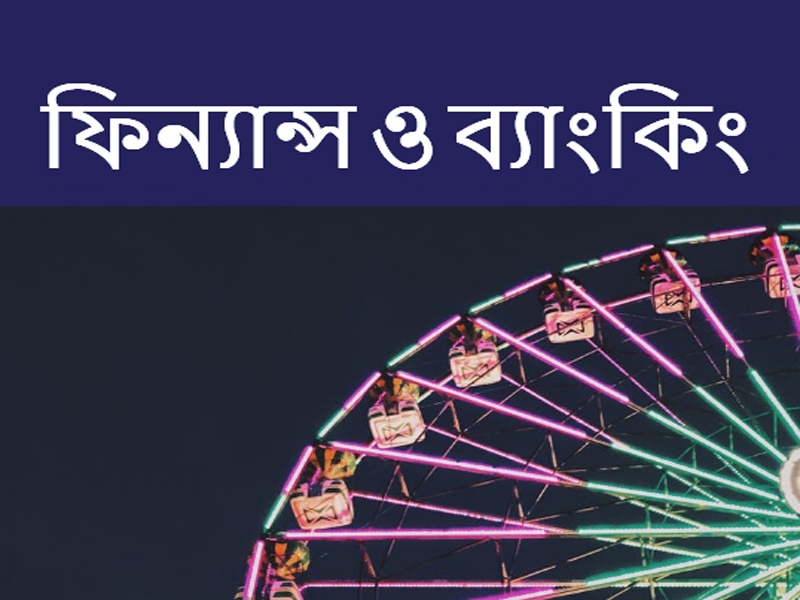 পে –ব্যাক সময় নির্ণয়
এই পাঠ শেষে শিক্ষার্থীরা…
পে- ব্যাক সময় নির্ণয় করতে পারবে
এখানে 
NCO= Net Cash Outflow
NCB= Net Cash Back/Benefi
PBP(Pay Back Period)=?
কমলা জুস কোং লি কিছু নতুন জুস তৈরির জন্য বিনিয়োগের সিদ্ধান্ত নেন। প্রকল্পের ব্যয় ১০০০০০ টাকা । উক্ত প্রকল্প হতে আগামী ৩ বছর নগদ আন্তঃপ্রবাহ হবে যথাক্রমে ৬০০০০, ৩৫০০০ এনং ৩০০০০ টাকা ।
পে- ব্যাক সময় নির্ণয় করো ?
A= The year in which the cumulative net cash flow in nearer to NCO
C= Cumulative Net Cashflow of the year ‘A’
D= Net cashflow of the year following the year ‘A’
PBP = Pay Back Period